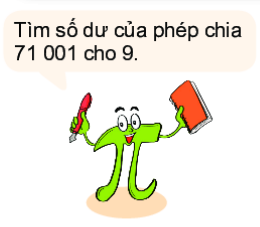 Hãy hoàn thành bài toán ra nháp
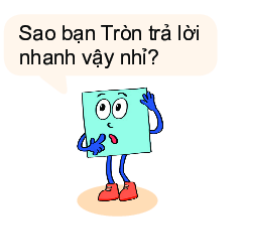 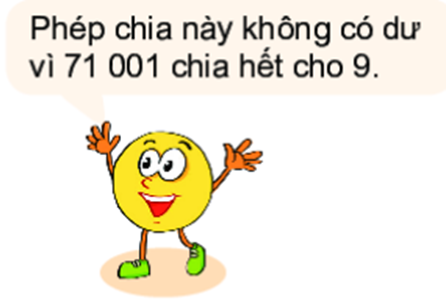 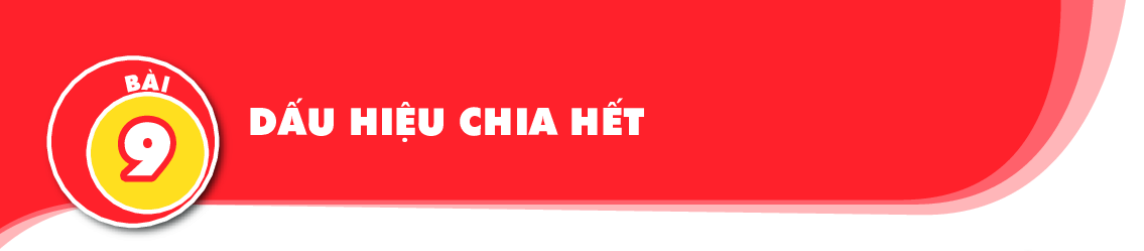 1. DẤU HIỆU CHIA HẾT CHO 2, CHO 5
-?


-?

-?
Cơ sở lý luận suy ra các dấu hiệu chia hết đó
Các dấu hiệu chia hết liên quan đến chữ số tận cùng
Các tính chất chia hết của 1 tổng
Dấu hiệu chia hết cho 2, cho 5
Dấu hiệu chia hết cho cả 3 và 9
32.2.5
320 =             .            =
32
10
151.2.5
1510 =           .            =
32
10
Nhận xét 1510 và 320 có chia hết cho 2 và 5 hay không ?
Thực hiện HĐ1, HĐ2
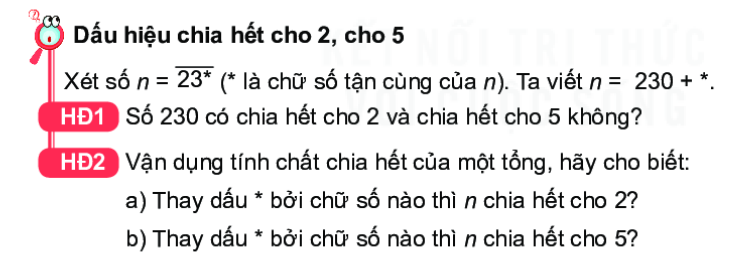 Rút ra kết luận về dấu hiệu chia hết cho 2, cho 5
Các số có chữ số tận cùng là 0, 2, 4, 6, 8 thì chia hết cho 2 và chỉ những số đó mới chia hết cho 2.
 Các số có tận cùng là 0 hoặc 5 thì chia hết cho 5 và chỉ những số đó mới chia hết cho 5.
Vd 1a. Hãy lấy ví dụ về hai số chia hết cho 2, hai số không chia hết cho 2 và giải thích ?
a. Các số 190, 586 đều chia hết cho 2 vì có chữ số tận cùng là số chẵn. 
	Các số 875, 459 đều không chia hết cho 2 vì có chữ số tận cùng là số lẻ.
Vd 1b. Hãy lấy ví dụ về hai số chia hết cho 5, hai số không chia hết cho 5 và giải thích ?
b. Các số 4585, 580 đều chia hết cho 5 vì có chữ số tận cùng là số 0 hoặc 5. 
	Các số 546, 4852 đều không chia hết cho 5 vì có chữ số tận cùng là số khác 0 và 5.
Vd 2. Không thực hiện phép tính, hãy cho biết tổng (hiệu) sau có chia hết cho 2 không ?
2459 + 458   
952 - 548
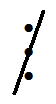 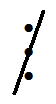 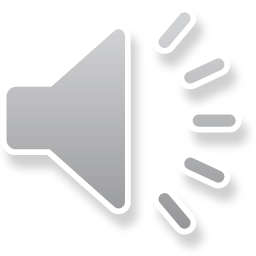 VÒNG QUAY 
MAY MẮN
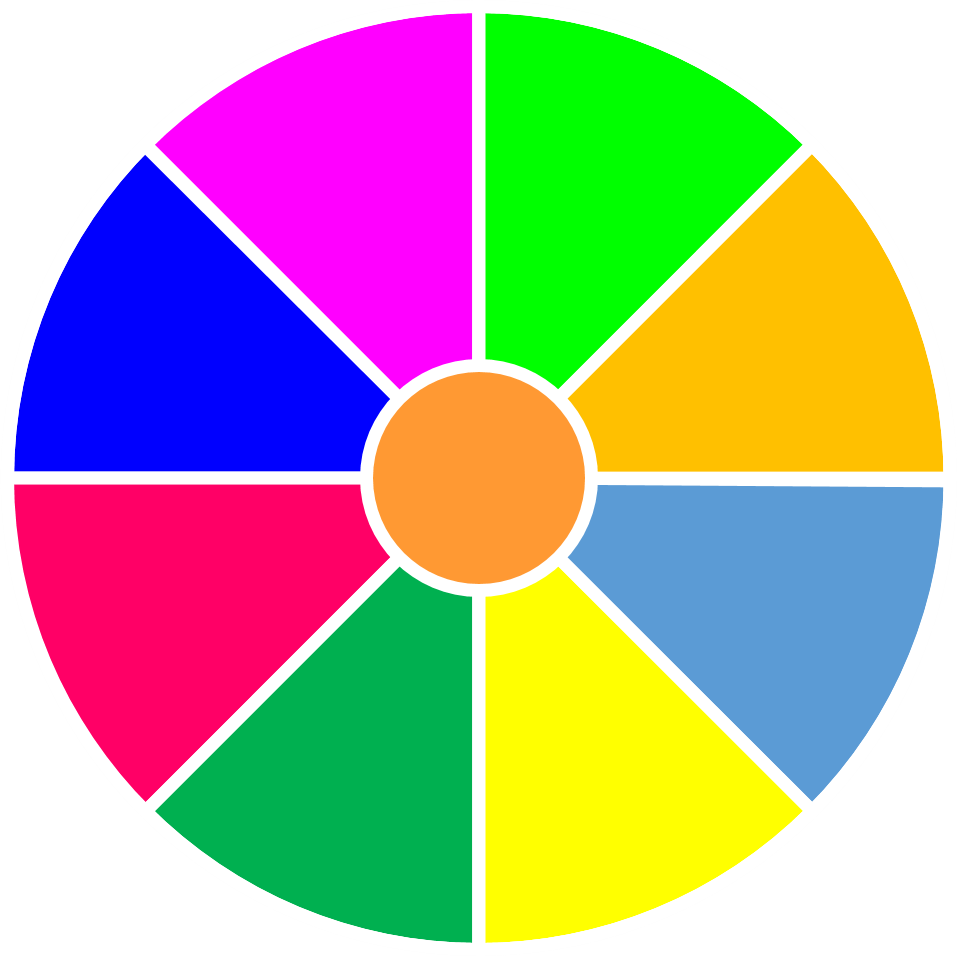 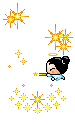 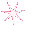 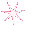 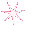 20
30
40
1
2
10
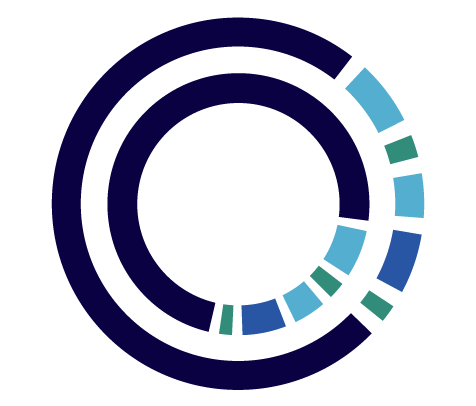 Tiếp
50
80
60
70
3
4
QUAY
1a. Không thực hiện phép tính, hãy cho biết tổng sau có chia hết cho 2 không ?
1954 + 1975       HÃY CHỌN CÂU TRẢ LỜI ĐÚNG
ĐÚNG
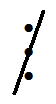 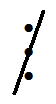 SAI
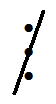 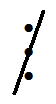 TRỞ VỀ
1b. Không thực hiện phép tính, hãy cho biết hiệu sau có chia hết cho 2 không ?
2020 - 938       HÃY CHỌN CÂU TRẢ LỜI ĐÚNG
ĐÚNG
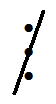 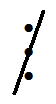 SAI
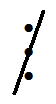 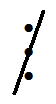 TRỞ VỀ
2a. Không thực hiện phép tính, hãy cho biết tổng sau có chia hết cho 5 không ?
1945 + 2020       HÃY CHỌN CÂU TRẢ LỜI ĐÚNG
ĐÚNG
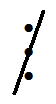 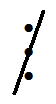 SAI
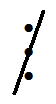 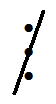 TRỞ VỀ
2b. Không thực hiện phép tính, hãy cho biết hiệu sau có chia hết cho 5 không ?
1954 - 1930       HÃY CHỌN CÂU TRẢ LỜI ĐÚNG
ĐÚNG
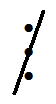 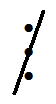 SAI
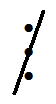 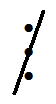 TRỞ VỀ
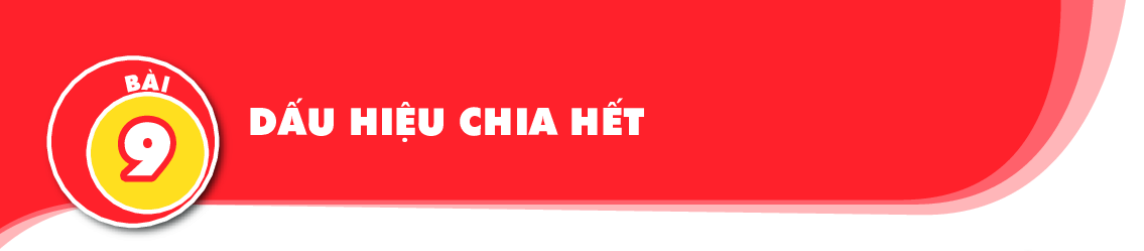 2. DẤU HIỆU CHIA HẾT CHO 3, CHO 9
a) Dấu hiệu chia hết cho 9
Hà nhận thấy số 180 chia hết cho 9 và tổng các chữ số của nó là 1 + 8 = 9 cũng chia hết cho 9. Liệu những số chia hết cho 9 đều có tính chất này không?
Thực hiện HĐ3, HĐ4
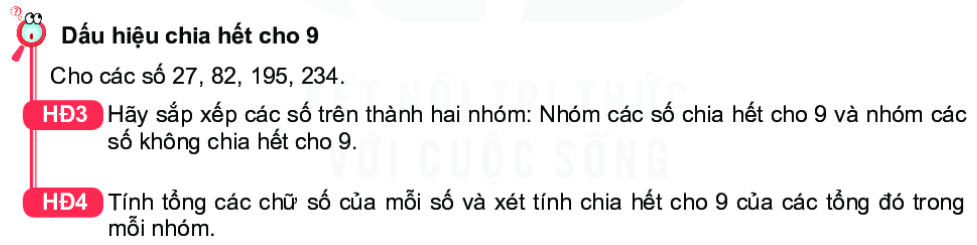 Rút ra kết luận về dấu hiệu chia hết cho 9
Các số có tổng các chữ số chia hết cho 9 thì chia hết cho 9 và chỉ những số đó mới chia hết cho 9
Vd3. Hãy lấy ví dụ về hai số chia hết cho 9, hai số không chia hết cho 9 và giải thích ?
Vd3. Các số 198, 594 đều chia hết cho 9 vì có tổng các chữ số chia hết cho 9. 
Các số 875, 469 đều không chia hết cho 9 vì tổng các chữ số không chia hết cho 9.
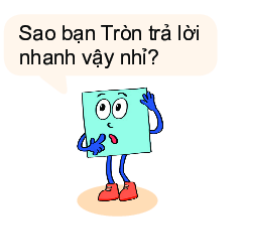 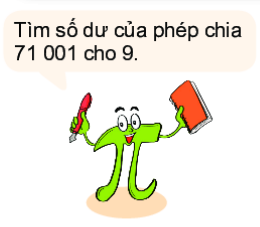 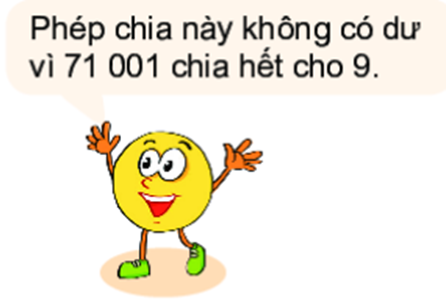 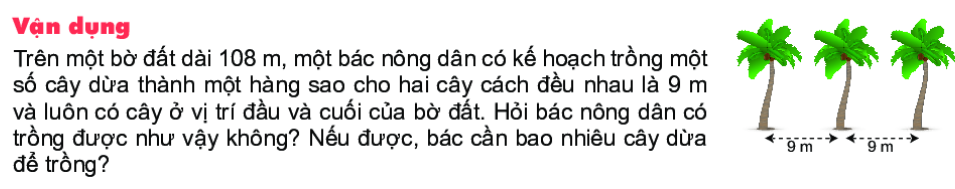 Thực hiện HĐ5, HĐ6
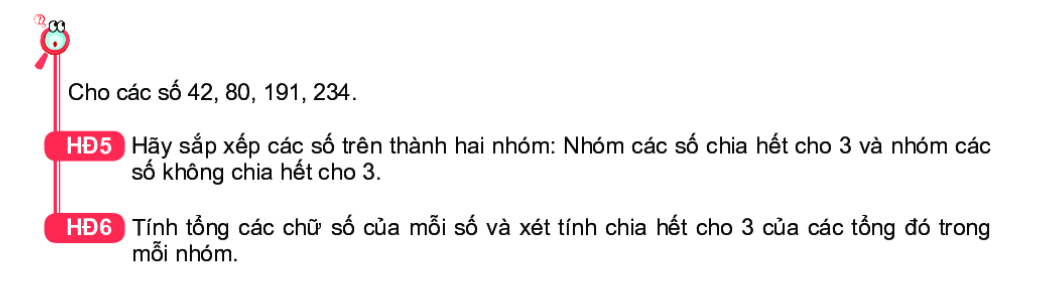 Rút ra kết luận về dấu hiệu chia hết cho 3
Các số có tổng các chữ số chia hết cho 3 thì chia hết cho 3 và chỉ những số đó mới chia hết cho 3
Vd 4. Hãy lấy ví dụ về hai số chia hết cho 3, hai số không chia hết cho 3 và giải thích ?
Vd 4. Các số 129, 246 đều chia hết cho 3 vì có tổng các chữ số chia hết cho 3. 
Các số 875, 467 đều không chia hết cho 3 vì tổng các chữ số không chia hết cho 3.
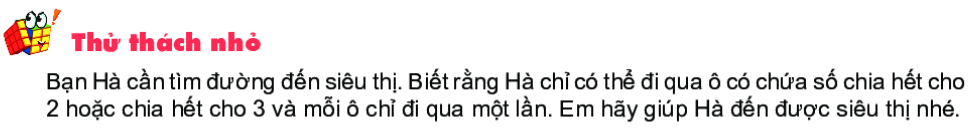 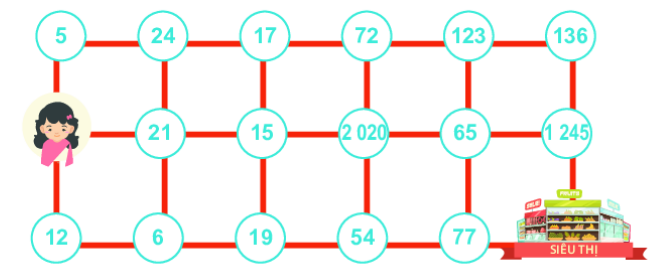 5
72
123
136
24
17
2020
21
15
65
1245
6
77
12
19
54
LUYỆN TẬP
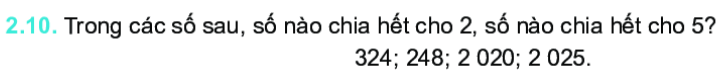 Giải:
+ Các số chia hết cho 2 là : 324 ; 248 ; 2020 ( vì các số đó có tận cùng là các số chẵn.)
+ Các số chia hêt scho 5 là :  2020 và 2025 ( vì các số đó có tận cùng là 0 và 5
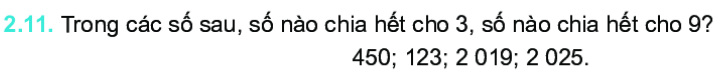 Giải:
+ Các số chia hết cho 3 là : 450 ; 123 ; 2019 và 2025 ( vì các số  đó có tổng các chữ số chia hết cho 3).
+ Các số chia hết cho 9 là : 450 ; 2025 ( vì 2 số đó có tổng các chữ số chia hết cho 9).
VẬN DỤNG
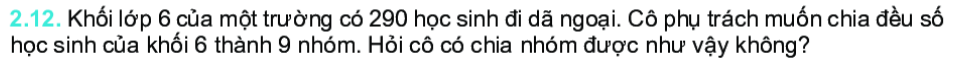 Giải:
Cô không chia nhóm được như vậy. Vì  290 không chia hết cho 9
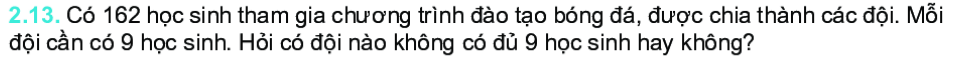 Giải:
Vì 162 chia hết cho 9 nên các đội đều có đủ 9 học sinh.
HƯỚNG DẪN VỀ NHÀ
- Ghi nhớ và ôn lại Các dấu hiệu chia hết cho 2; 3; 5; 9.
- Đọc hiểu thêm mục “ Em có biết?”  cuối bài ( SGK –tr37)
- Hoàn thành các bài tập còn thiếu trên lớp và làm thêm Bài 2.15; 2.16
- Chuẩn bị bài mới “Số  nguyên tố”.